Devetošolka, devetošolec!
Sledi povezavi in reši naloge. http://gradiva.txt.si/slovenscina/slovenscina-za-triletne-sole/3-letnik-3letni/slovenska-knjizevnost-v-casu/ivan-cankar-kostanj-posebne-sorte/uvod-49/

Sledi drugi povezavi in ponovi, katera obdobja si že spoznal:
http://gradiva.txt.si/slovenscina/slovenscina-za-gimnazije-srednje-sole/3-letnik/3-letnik/modena/moderna/uvod-138/
Spoznal boš obdobje moderne. S spodnjih prosojnic prepiši snov v zvezek.
MODERNA
ČAS
1899–1918
                                                  konec 1. sv. vojne,  
					Cankarjeva smrt 

izid Cankarjeve pesniške zbirke Erotika in Župančičeve zbirke Čaša opojnosti
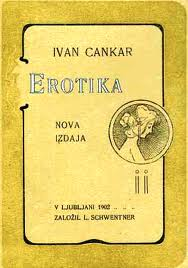 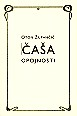 Obdobje na Slovenskem, ko se pisatelji “uprejo realizmu”, to je natančnemu in neosebnemu opisovanju sveta.
ZNAČILNOSTI
Pesmi so v svobodnem verzu (npr. verzi so lahko različno dolgi, ni treba, da so vsi v istem ritmu …) in svobodne oblike (ne drži se nujno določene pesniške oblike, npr. soneta, balade, romance …), pogosti so zvočni učinki besed (podobnoglasje).

V pripovedništvu se pojavljata čustvenost in domišljija. Bolj priljubljene so krajše pripovedne vrste: črtice, novele in povesti z ravnovrstnimi motivi in temami.
POMEN
Slovenska literatura v tem času doseže svetovni vrh v prozi, dramatiki in poeziji.

Cankar in Župančič dokažeta mojstrstvo v jeziku.
PREDSTAVNIKI
Dragotin KETTE: pesnik, mladinski pisatelj                                                   
Josip MURN – ALEKSANDROV: pesnik                         
Ivan CANKAR: pesnik, pisatelj, dramatik
Oton ŽUPANČIČ: pesnik, dramatik
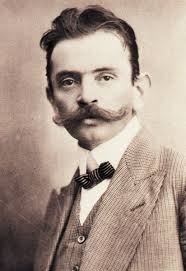 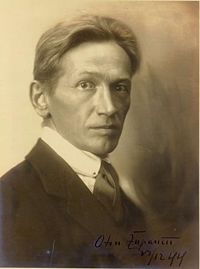 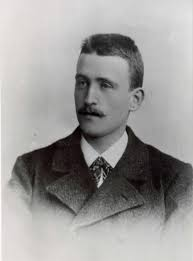 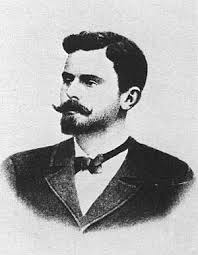 SOPOTNIKA MODERNE:                                                       
Fran Saleški FINŽGAR                                               
Fran MILČINSKI
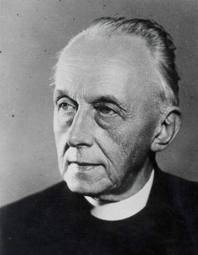 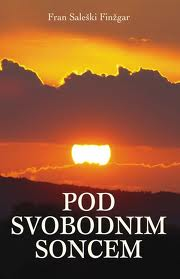 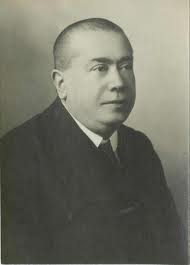 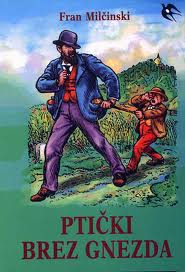 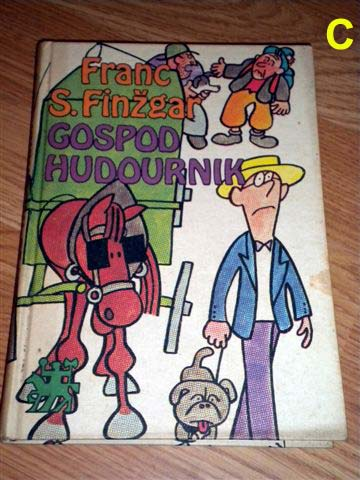 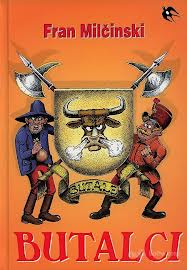